Painel SisGen
Sistema Nacional de Patrimônio Genético e do Conhecimento Tradicional Associado
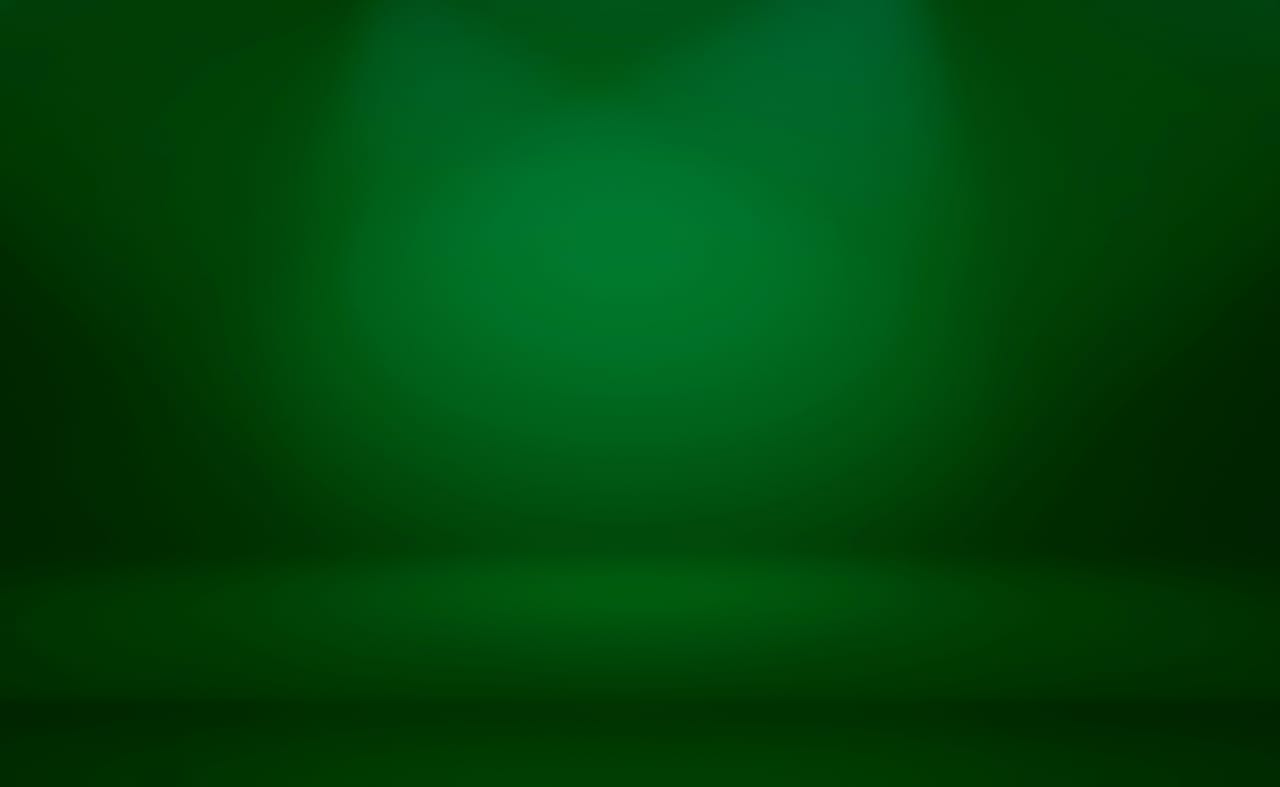 Confederação Nacional da Indústria
Superintendência de Meio Ambiente e Sustentabilidade
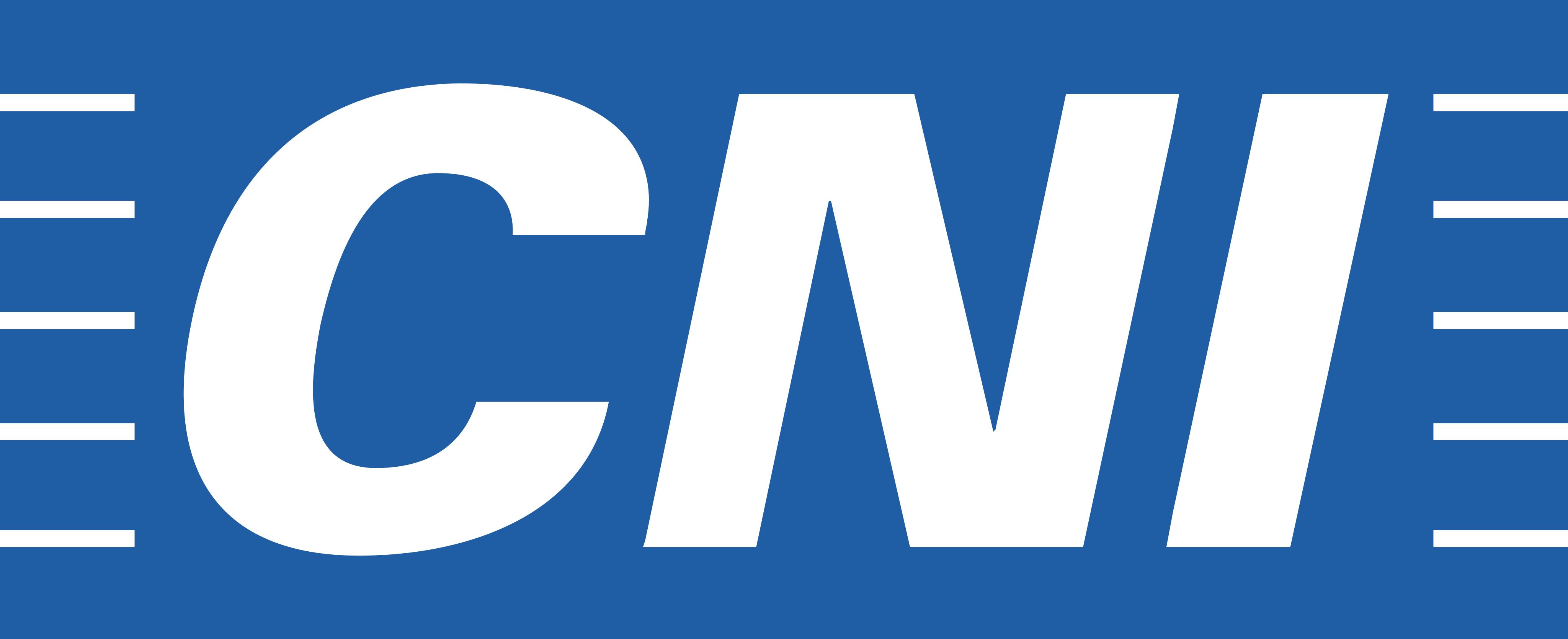